Figure 1. (a) Amplification of class 1 integron-containing gene cassette. A 1.5% (w/v) agarose gel in 1× TAE ...
J Antimicrob Chemother, Volume 53, Issue 6, June 2004, Pages 952–957, https://doi.org/10.1093/jac/dkh193
The content of this slide may be subject to copyright: please see the slide notes for details.
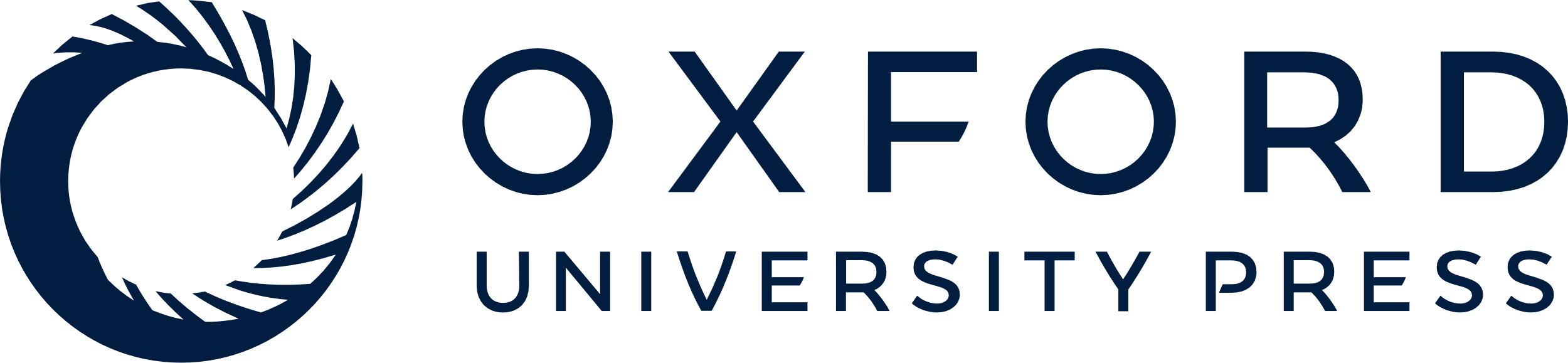 [Speaker Notes: Figure 1. (a) Amplification of class 1 integron-containing gene cassette. A 1.5% (w/v) agarose gel in 1× TAE buffer (Tris/acetate/EDTA) and stained with 1 mg/mL ethidium bromide. Lane M: molecular weight marker, grade III (Roche Diagnostics). Lanes 1–12 show a composite gel with the main IP groups identified in Campylobacter isolates from this study. (The corresponding IP-group assignment in each case is indicated in brackets.) Lane 1, C. jejuni CIT-127C (IP-2); lane 2, C. jejuni CIT-133C (IP-3); lane 3, C. jejuni CIT-134C (IP-3); lane 4, C. jejuni CIT-163C (IP-2); lane 5, C. coli CIT-136C (IP-3); lane 6, C. jejuni CIT-160C (IP-3); lane 7, C. jejuni CIT-166C (IP-2); lane 8, C. jejuni CIT-186C (IP-4); lane 9, C. jejuni CIT-168C (IP-2); lane 10, C. jejuni CIT-325C (IP-3), lane 11, C. jejuni CIT-212C (IP-2); and lane 12 C. jejuni CIT-333 (IP-3). (b) Schematic representation of part of the structure of a class 1 integron depicting ORF-11 and the aadA2-containing gene cassettes along with the complete 3′-CS (including the qacEΔ1 and sul1 ORFs). The 1.0 kb amplicon (not to scale) is shown along with a comparison (within the boxes) of the nucleotide sequences of the 59-be core sequence between Campylobacter (upper) and the consensus recombination site (lower). Hatched arrowheads indicate the approximate annealing sites for the int1 forward and reverse primers.  Pint, int1 promoter; P2, promoter required for expression of the cassette-encoded genes; R, any purine nucleotide; Y, any nucleotide. (c) Comparison of the gene organization within class 1 integrons from C. jejuni CIT-325C, C. coli CIT-181C, S. enterica Hadar (accession number AY258269) and part of the 85 kb plasmid HSH1 in E. coli.24 The CSs in class 1 integrons are indicated along with the variable gene cassette regions. The E. coli integron, which is part of a larger In36 structure, is shown here with a dfr16-encoding sequence proximal to the common aadA2 sequence in the study isolates whereas C. jejuni B6W416 contains an aacA4 sequence distal to ORF-11.


Unless provided in the caption above, the following copyright applies to the content of this slide: The British Society for Antimicrobial Chemotherapy]